Standards for Ethical Conduct in UK Engineering
Prof Chris Atkin CEng FRAeSChairman, Engineering Council
Ethical Principles – Pocket Version
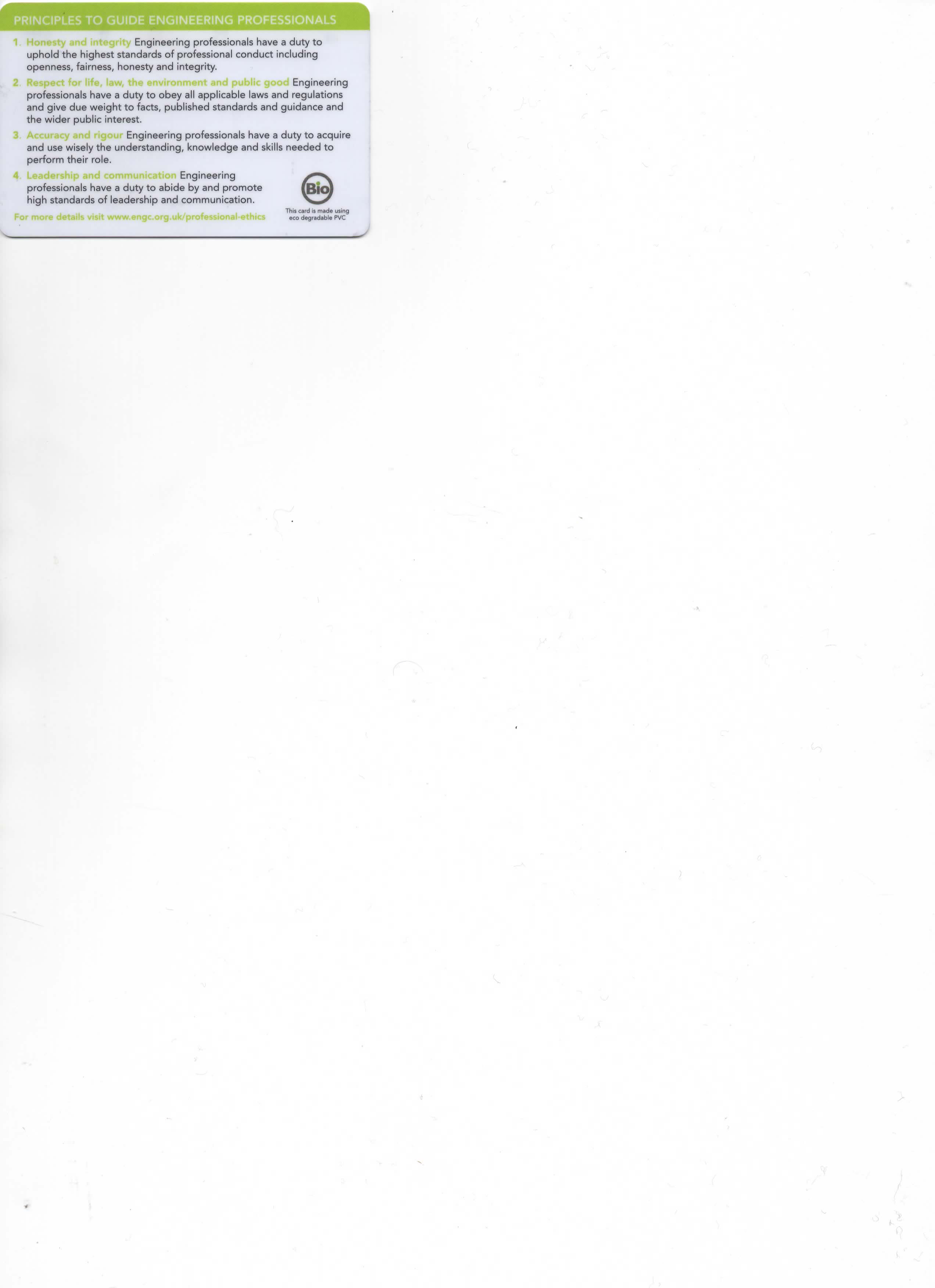 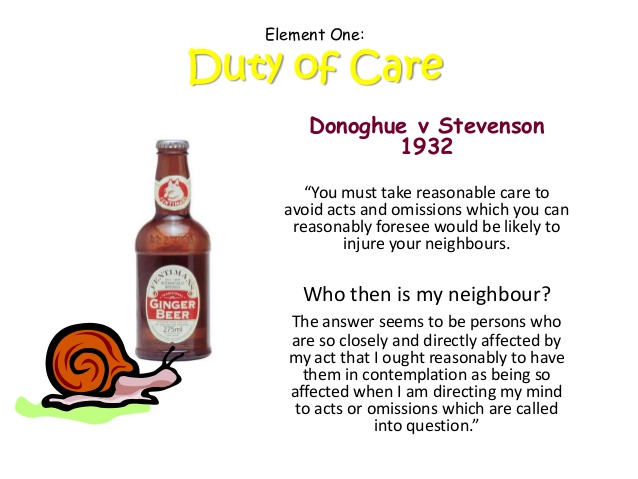 www.slideshare.net
2018 Consultation on Standards
https://www.engc.org.uk/standards-review-consultation/
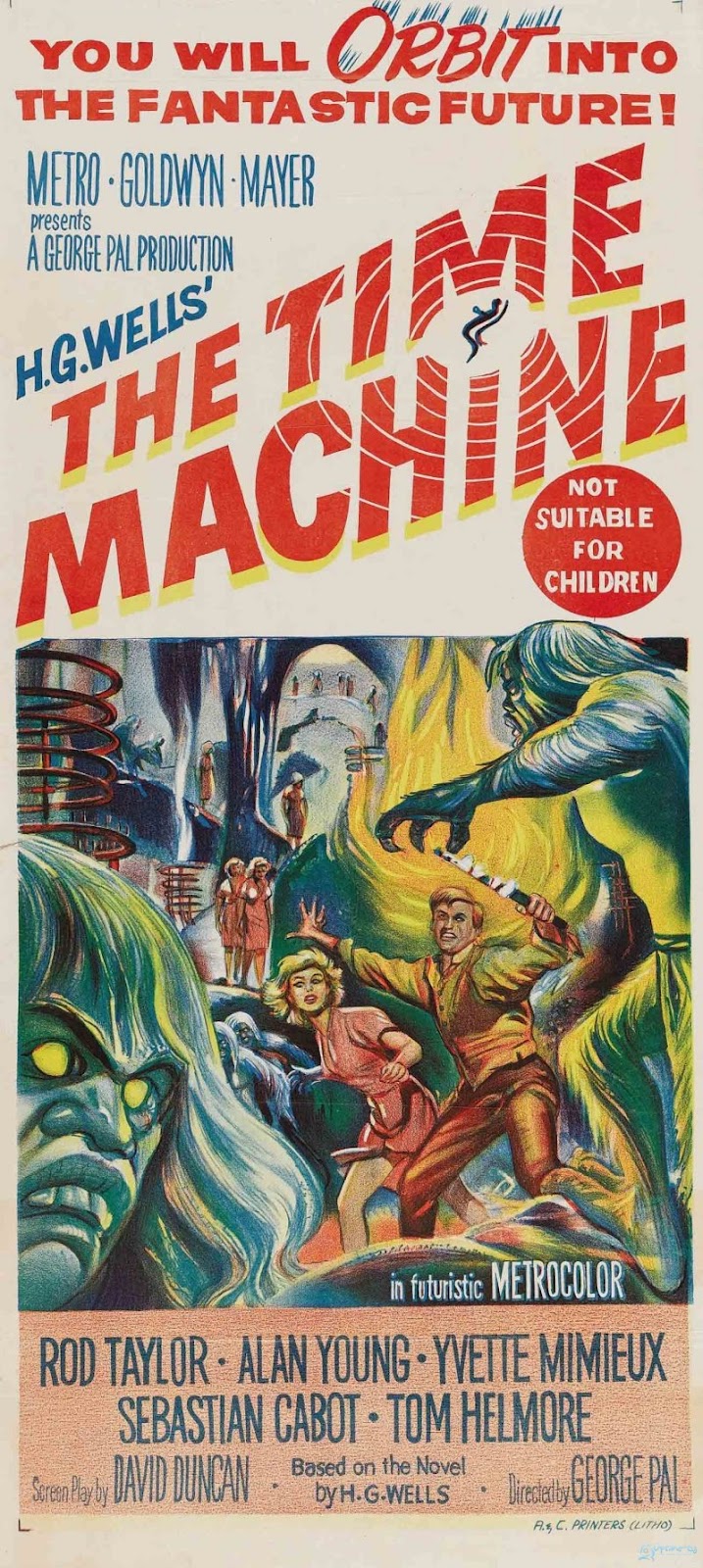 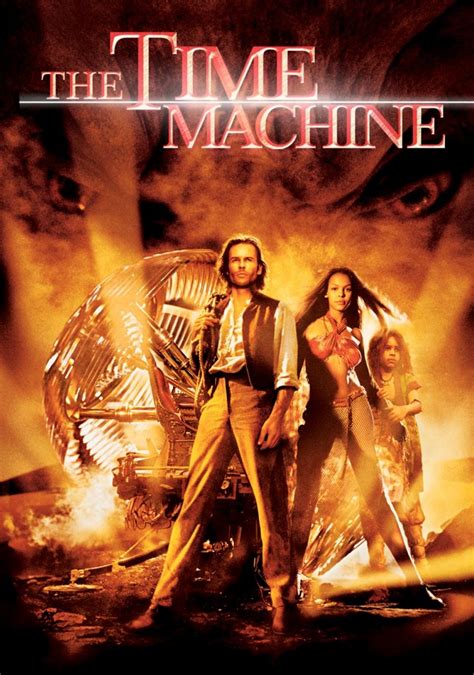 fanart.tv
geekynerfherder.blogspot.com
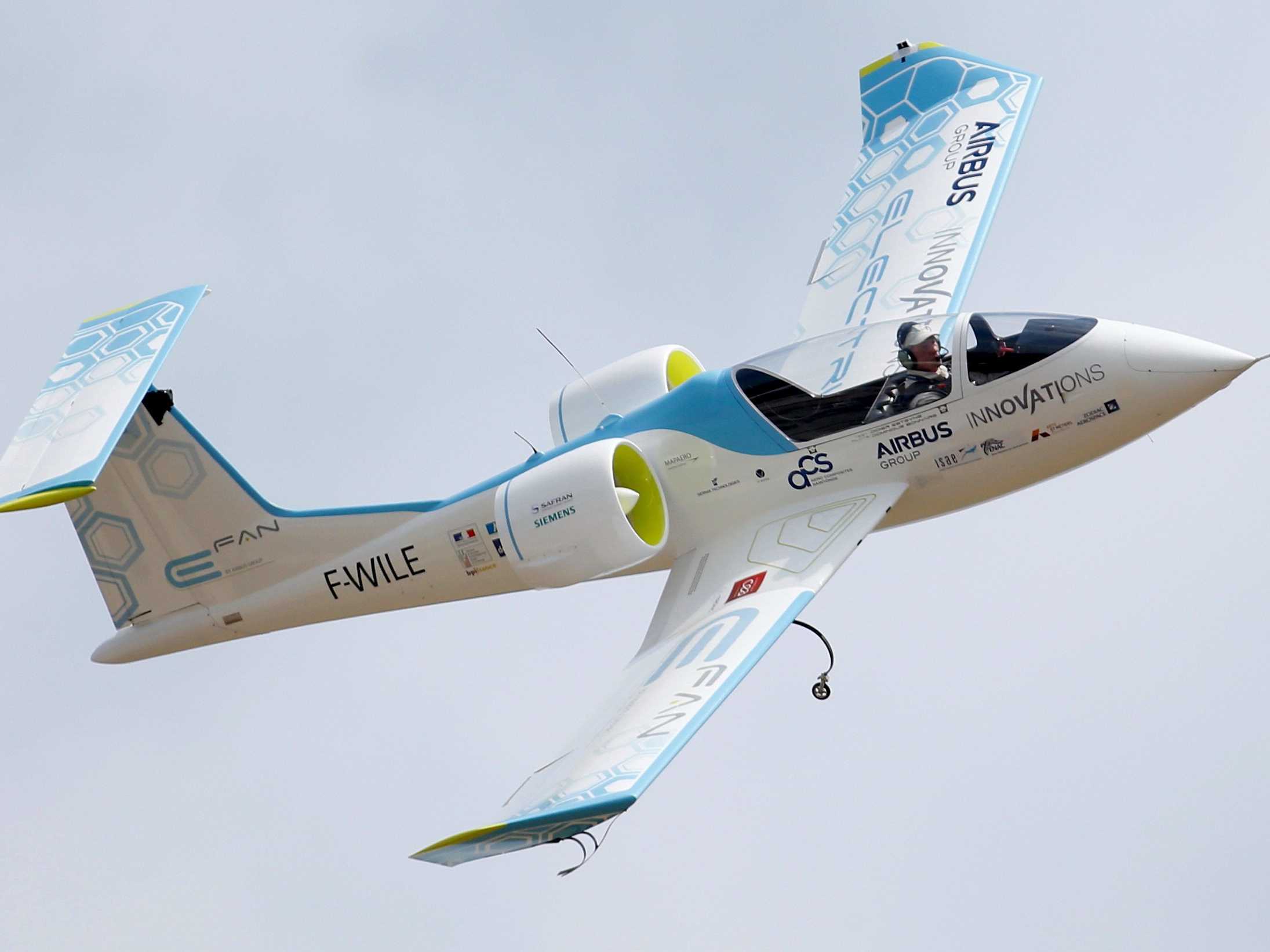 World-changer
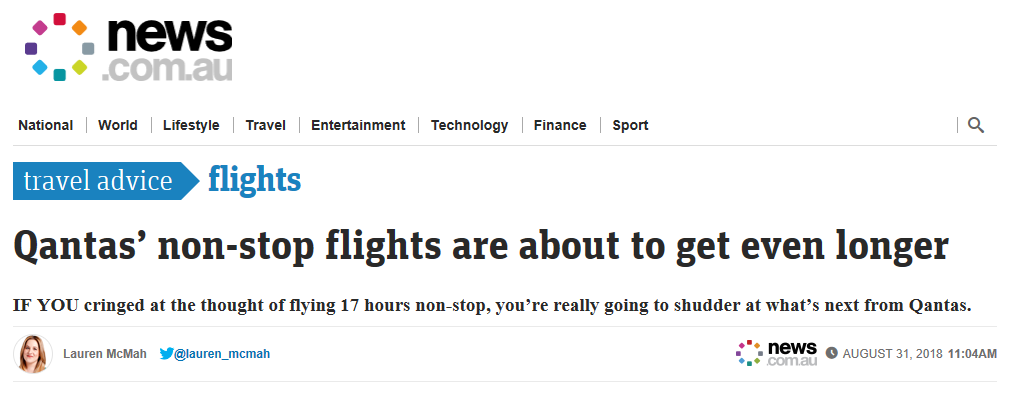 Wealth-creator
Ethics in Engineering: Personal Reflections
Does ethical awareness require a breadth of vision that comes with experience and seniority?
It’s very easy, as a younger professional, to assume that ethics is someone else’s problem
Keen employees align themselves with corporate goals and immerse themselves in the delivery of their projects 
Can we accelerate that breadth of vision in some way?

Raising ethical concerns about established practice is more difficult
The most common conflict is surely between ethical and commercial drivers

As with most personal development, the easiest way to gain ethical awareness is to get involved – either by personal experience or by interaction with those working in the area.
The Engineering Council as a setter of Standards
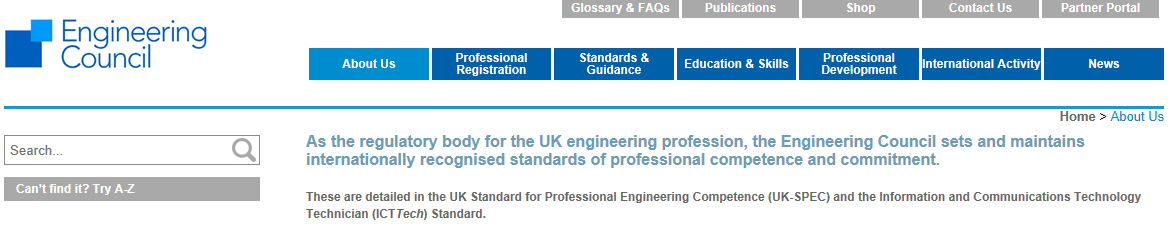 Categories

Learning objectives for the formation of engineers and technicians

Thresholds of professional competence and commitment at which an individual may be recorded on the Register

Codes of professional conduct

Requirements for continuing professional development
Coverage of ethical conduct







() – work in progress
Engineering Council as Regulator
EngC
Formation
PEI 1
PEI 6
PEI 2
PEI 7
Competence
Review Team
PEI 3
PEI 8
PEI 4
PEI 9
CPD
PEI 5
“Cross-regulation”
Engineering Council as Regulator
Regulation of ethical conduct is a complex matter
Boundaries can be ambiguous and subjective
Guidance is essential

Regulation should start with peer-to-peer intervention
a light-touch version of whistleblowing
allowing you to ‘call out’ colleagues
backed by a shared commitment through your membership of a professional institution

But there can be no regulation without registration
Ethical conduct in engineering starts with registration
A commitment to peer review and CPD
Scope to include senior leadership roles
We need the support of employers to reinforce this message
Formation of Engineers: Pitching Ethics Appropriately
https://www.theatlantic.com/magazine/archive/2015/09/the-coddling-of-the-american-mind/399356/
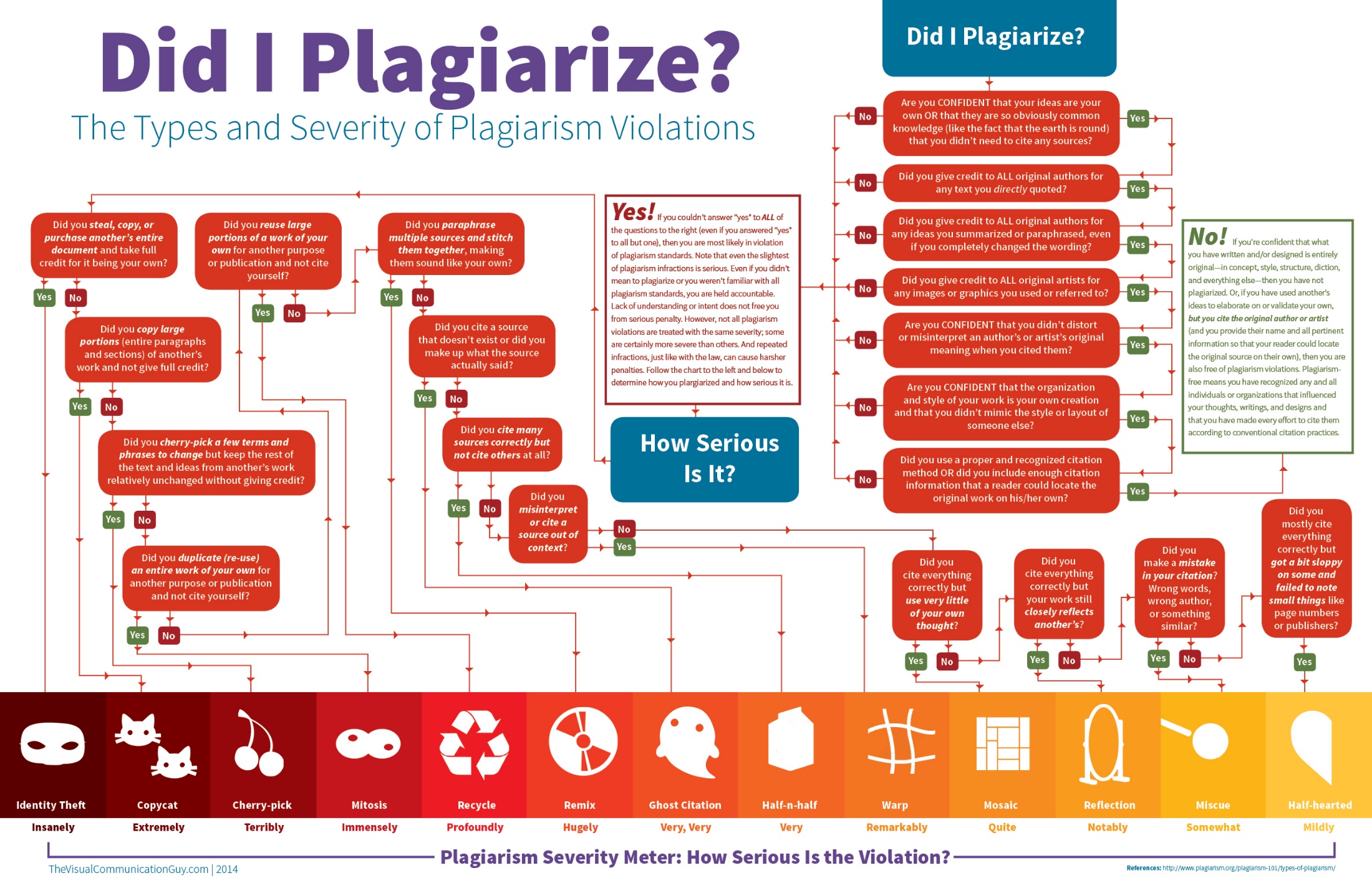 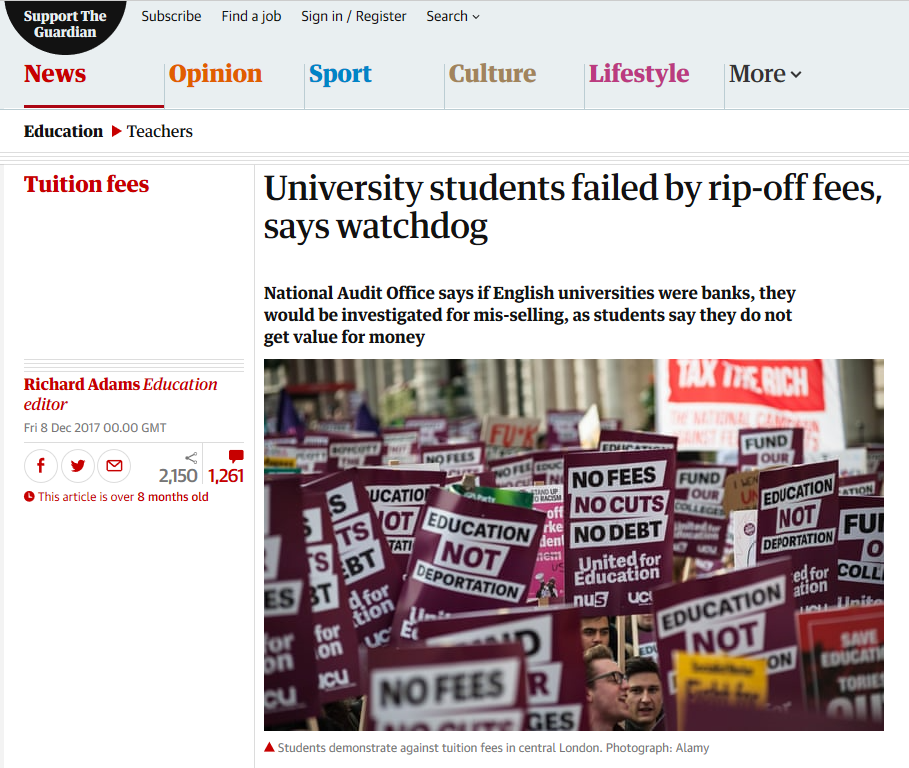 Formation of Engineers: Pitching Ethics Appropriately
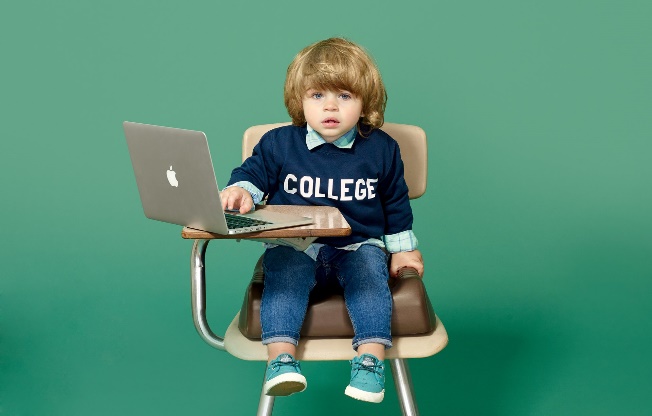 Instructors need to tackle more basic and personal ethical questions before examining more complex case studies

Further and higher education should be ideal environments for young engineers to learn how to learn from their peers
This is a pre-requisite for a culture of ethical conduct

Scope for confusion as a result of the present culture of results!
Embedding Ethical Principles: Concluding Remarks
Principles must lead to a culture of ethical practice
Peer-to-peer activity is key to this
Likewise support from the institutions

Ethical behaviour means different things to different people and at different levels of career ‘maturity’
This must inform our guidance and interventions
Regulation of ethical conduct is far more nuanced than enforcement of standards or legislation

Ethical practice has, for a long time, featured in the EngC’s mission to deliver public confidence in the profession

We need to increase the proportion of registrants for our guidance and regulation to have greater impact
Employers have a key role to play